Лозовская Людмила Яковлевна
«Мой истинный дом – это школа, а ученики – это моя жизнь.»
Учитель начальных классов 
ГБОУ школы №530
Пушкинского района Санкт-Петербурга
Урок 	литературного чтения Тема урока:
Ненецкая народная сказка «КУКУШКА»
Цель:
познакомить детей с содержанием  
и проанализировать ненецкую народную сказку «Кукушка».
Задачи:
формировать навыки осознанного плавного чтения;
формировать умение самостоятельно и коллективно работать с текстом;
следить за развитием действия сказки;
учить выразительно читать диалоги в сказке;
учить детей находить в сказке отражение быта и традиции народа;
учить осмысливать поступки героев и давать им оценку;
вызвать у детей желание изменить конец  сказки на положительный;
способствовать накоплению и обобщению эмоционального отношения к образам героев  сказки.
Планируемые достижения учащихся:
формирование умения находить в сказке отражение быта, традиции народа сочинившего сказку;
формирование умения определять последовательность событий:
формирование умения самостоятельно определять мотивы действий героев:
формировать умение строить собственное суждение:
формирование умения выбирать подходящую интонацию:
формирование творческих способностей на примере составления собственных текстов:
формировать умение понять внутреннее состояние героев, обосновать сделанные выводы фрагментами из текста:
развивать внимание к собственным переживанием и умения передать их.
Этапы урока:
мобилизующий этап;
формулирование темы урока;
словарная работа;
первичное чтение сказки учителем;
вторичное чтение и анализ сказки;
творческая работа;
рефлексия.
Встреча  хлебом солью
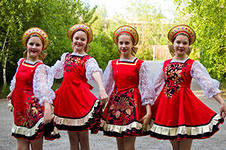 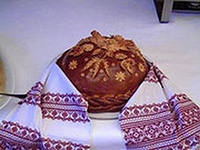 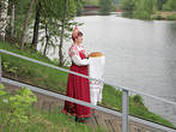 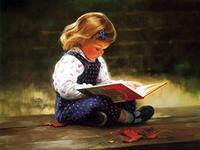 Игра: Угадай-ка
1. «Коровушка-матушка! Меня бьют-журят,  хлеба не дают, плакать не велят.»
«Хаврошечка» -русская народная сказка.
2. «Сестрица Аленушка, я пить хочу!»
«Сестрица Алёнушка и братец Иванушка» 
– русская народная сказка.
3.  «Вот едет мимо барин, смотрит и дивуется: конь идёт, соха орёт, а человека нет».
«Мальчик с пальчик» - русская народная сказка.
4.  «- Ох, добрый человек и сама сегодня ничего не ела: ничего»
«Каша из топора» – русская народная сказка.
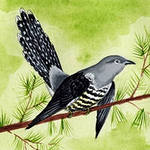 Ненецкая народная сказка.
«…Бежали за матерью дети много дней и ночей по камням, по болотам, по кочкам…»
Быт ненецкого народа
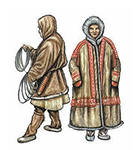 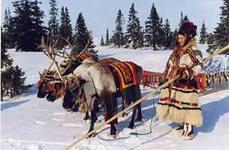 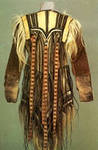 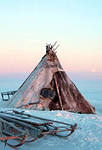 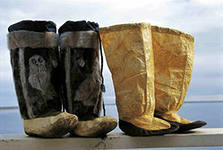 Жизнь ненецкого народа
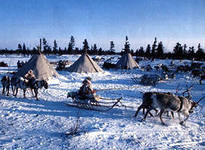 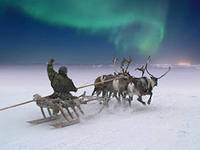 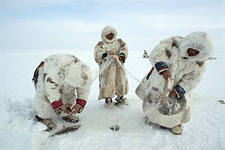 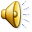 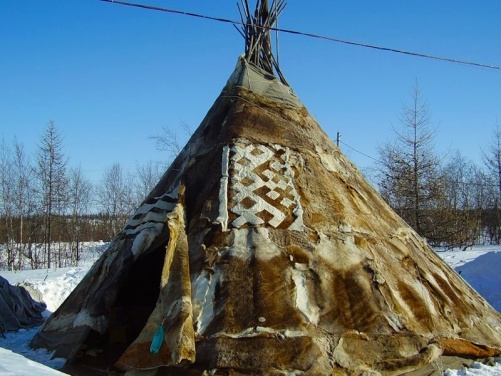 Чум – жилище в форме конуса, 
покрытое оленьими шкурами.

Малица- верхняя одежда из оленьих шкур с капюшоном и рукавицами.

Пимы- высокие сапоги 
из оленьей шкуры.
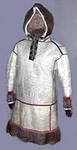 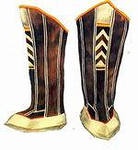 Наперсток-
наконечник надеваемый на палец при шитье.
Что за птица на яйцо не садится?
По чужим гнездам шныряет
Своих детей не знает?
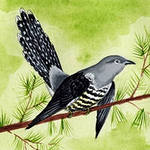 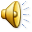 Минутка отдыха
Давай мой друг, обнимемся,
И над землёй поднимемся.
Тепло сердец объединим,
И станем солнышком одним.
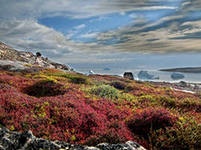 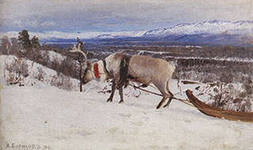 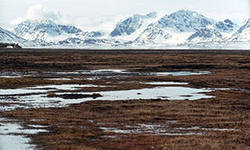 Тундра- холодные северные безлесные пространства.
Вопросы по восприятию содержания сказки
Какие чувства вызвала у вас эта сказка?

 Кто был главным героем  сказки?

Почему не изменились отношения детей к матери, 
						когда она заболела?

Почему мать превратилась в птицу и улетела от своих детей?

Почему именно в кукушку?

Что чувствовали дети, когда бежали за кукушкой?

Как должны были вести себя дети?

Вам жаль этих детей?
Выбери пословицу к сказке.
Сердце матери лучше солнца греет.
Материнское сердце в детках, а детское – в камне.
Мамуля, спасибо, что ты у меня есть!
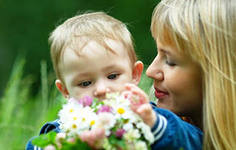 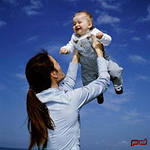